Қазақстан өңірлеріндегі эпидемиологиялық ахуалды бағалау матрицасы  (23.09.2021)
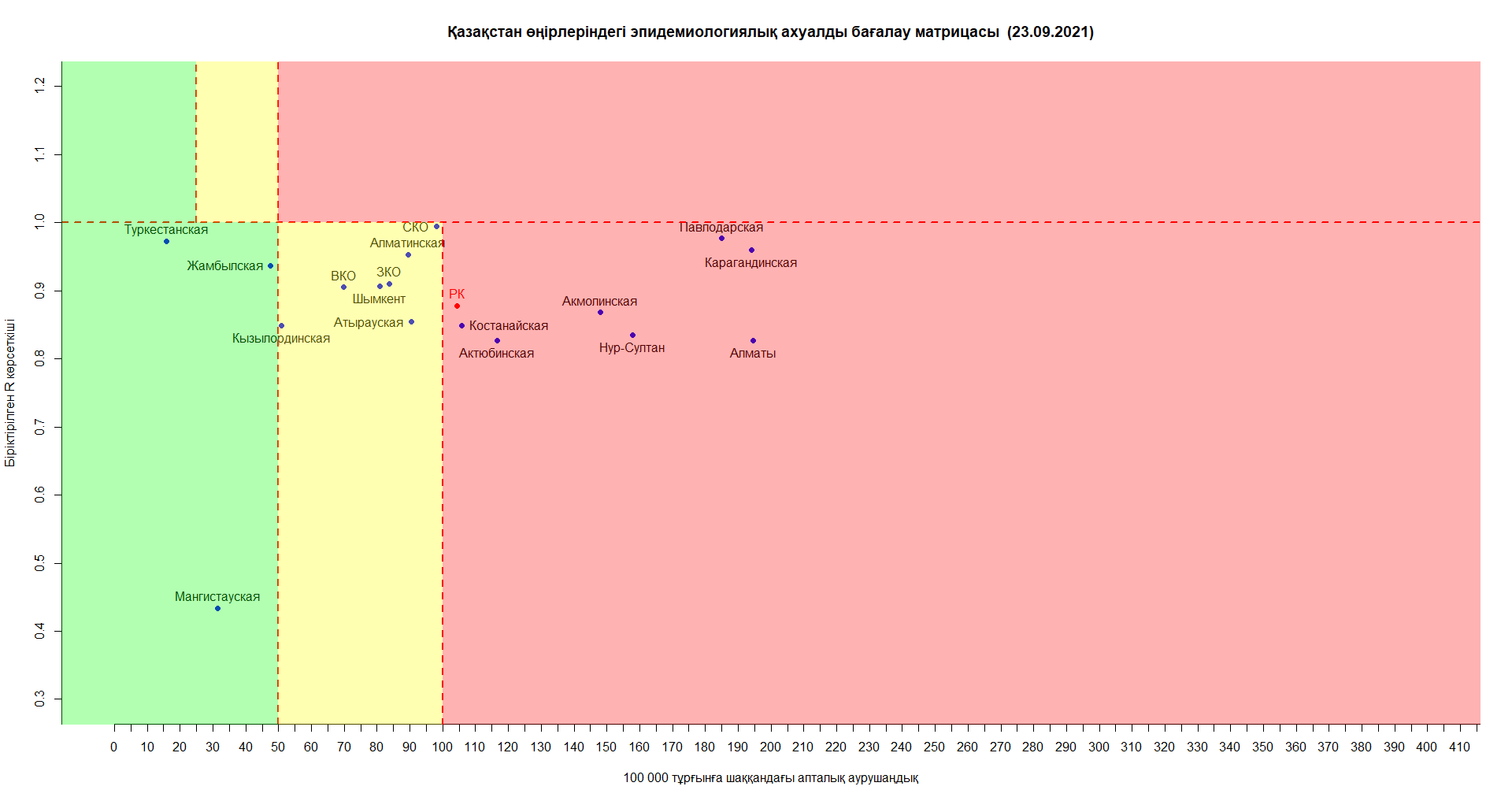 Жағдай тұрақты, шектеу шараларын жеңілдету мүмкіндігі бар
Енгізілген карантиндік шаралар сақталады және олардың орындалуын бақылау күшейтіледі
Қатаң шектеу шаралары енгізіледі